Ieva Leišavniece
Teritorijas izaugsmes iespējas, izzinot labās prakses un aizaicinājumus lauku telpā
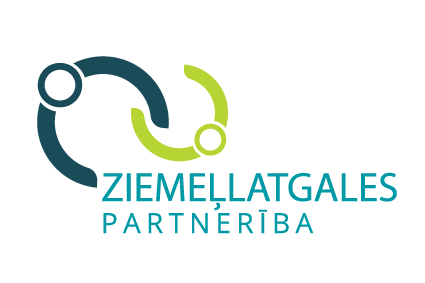 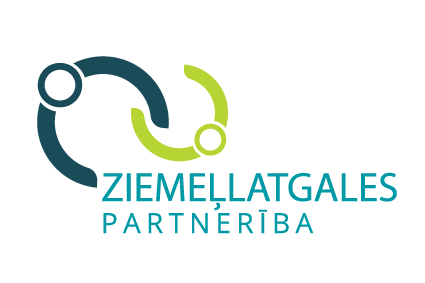 A
2 pilsētas
19 pagasti
47 ezeri
9 upes
18501 iedzīvotājs
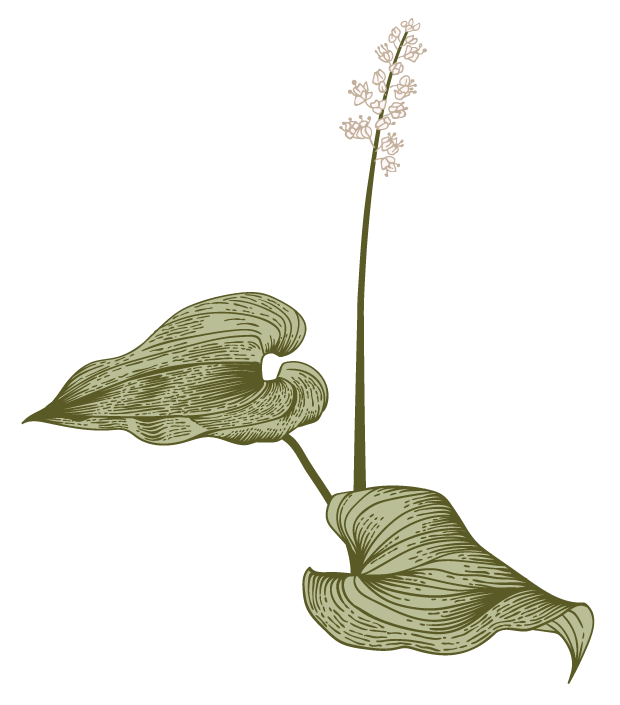 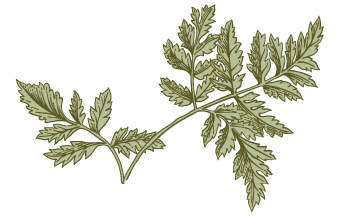 2023
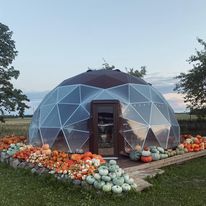 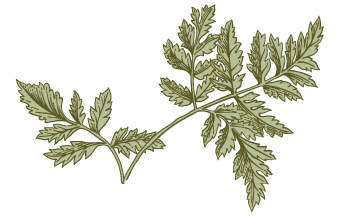 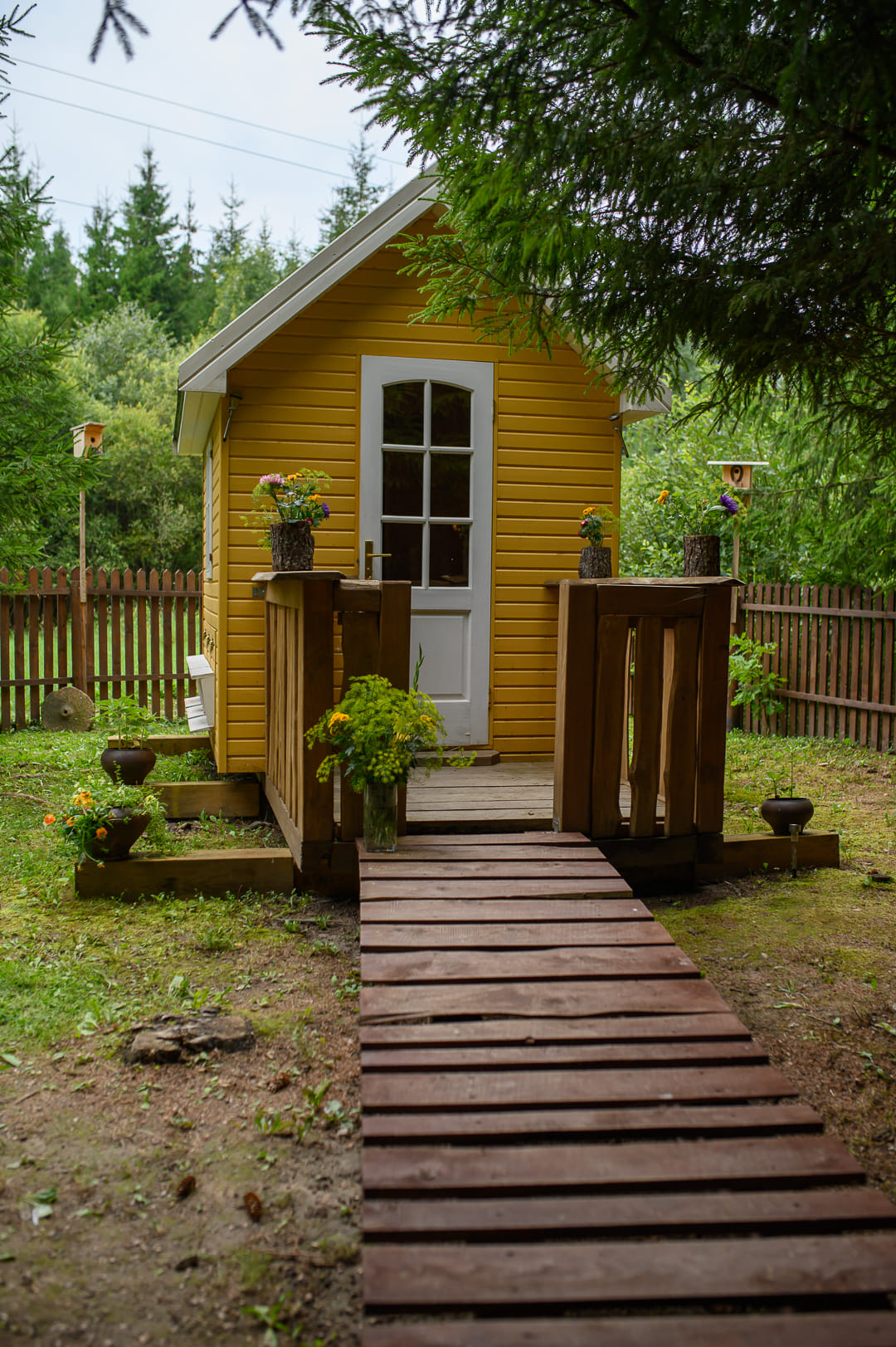 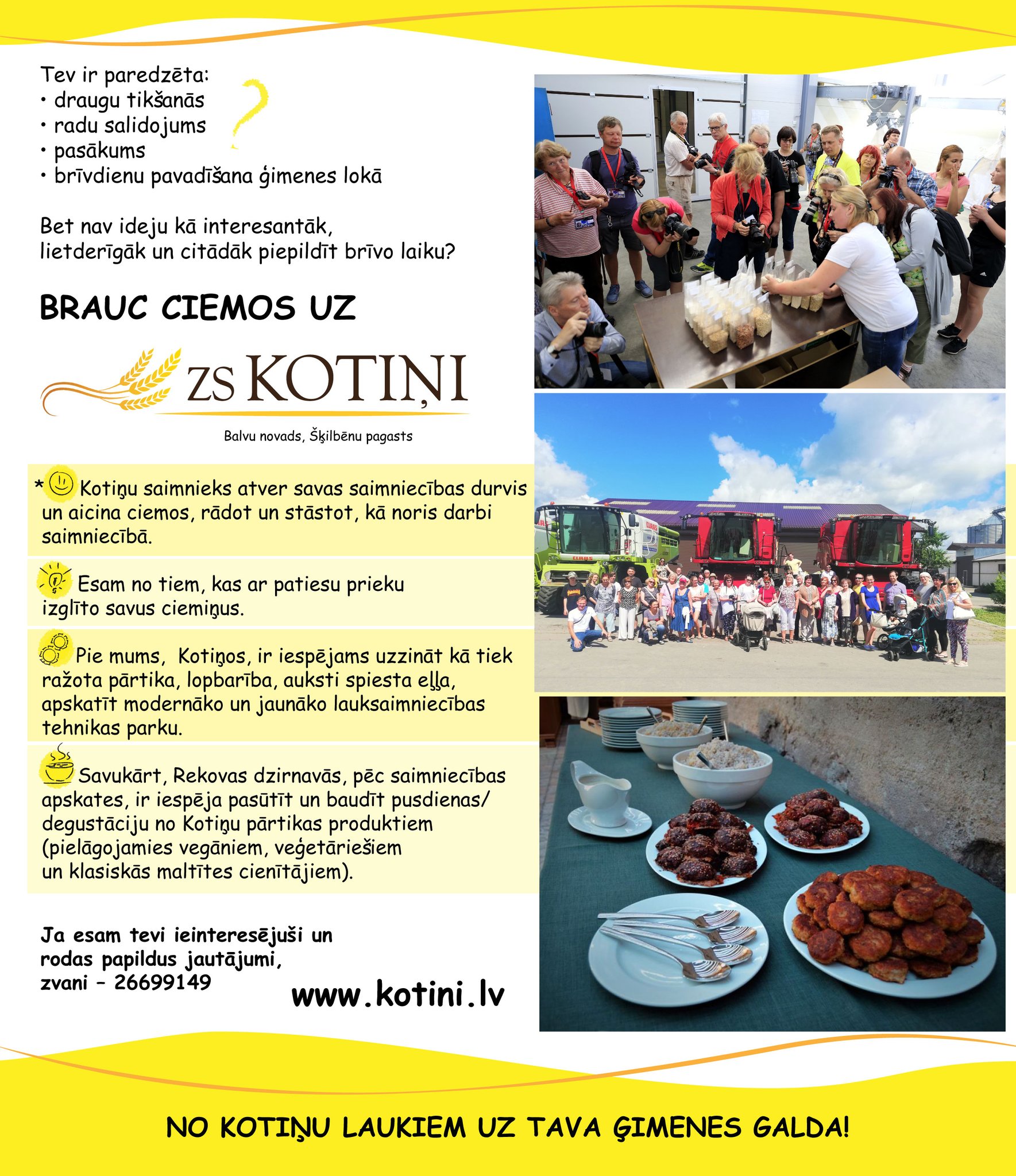 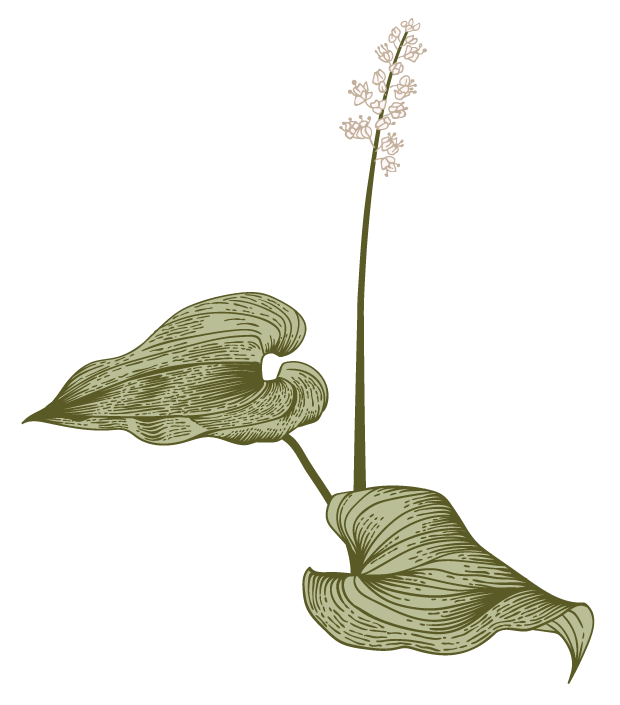 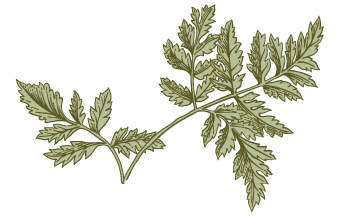 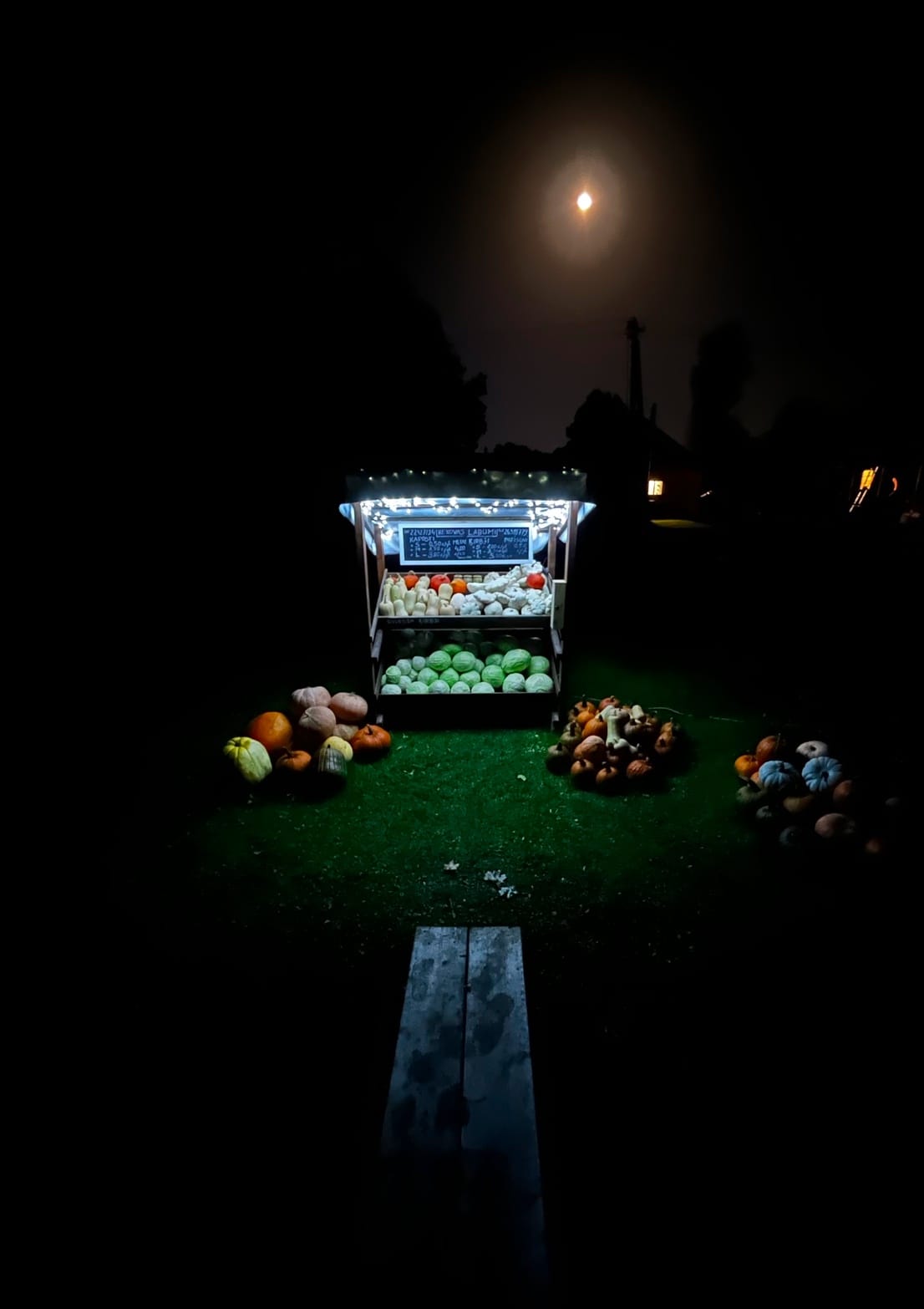 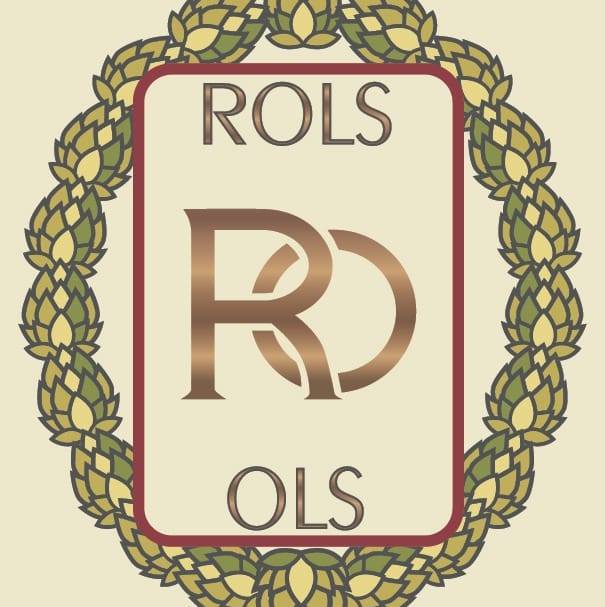 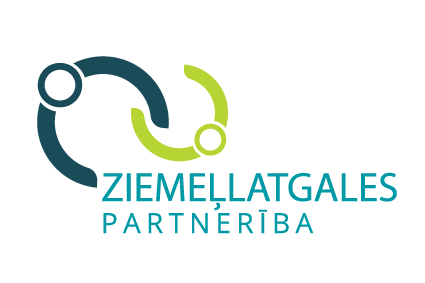 3
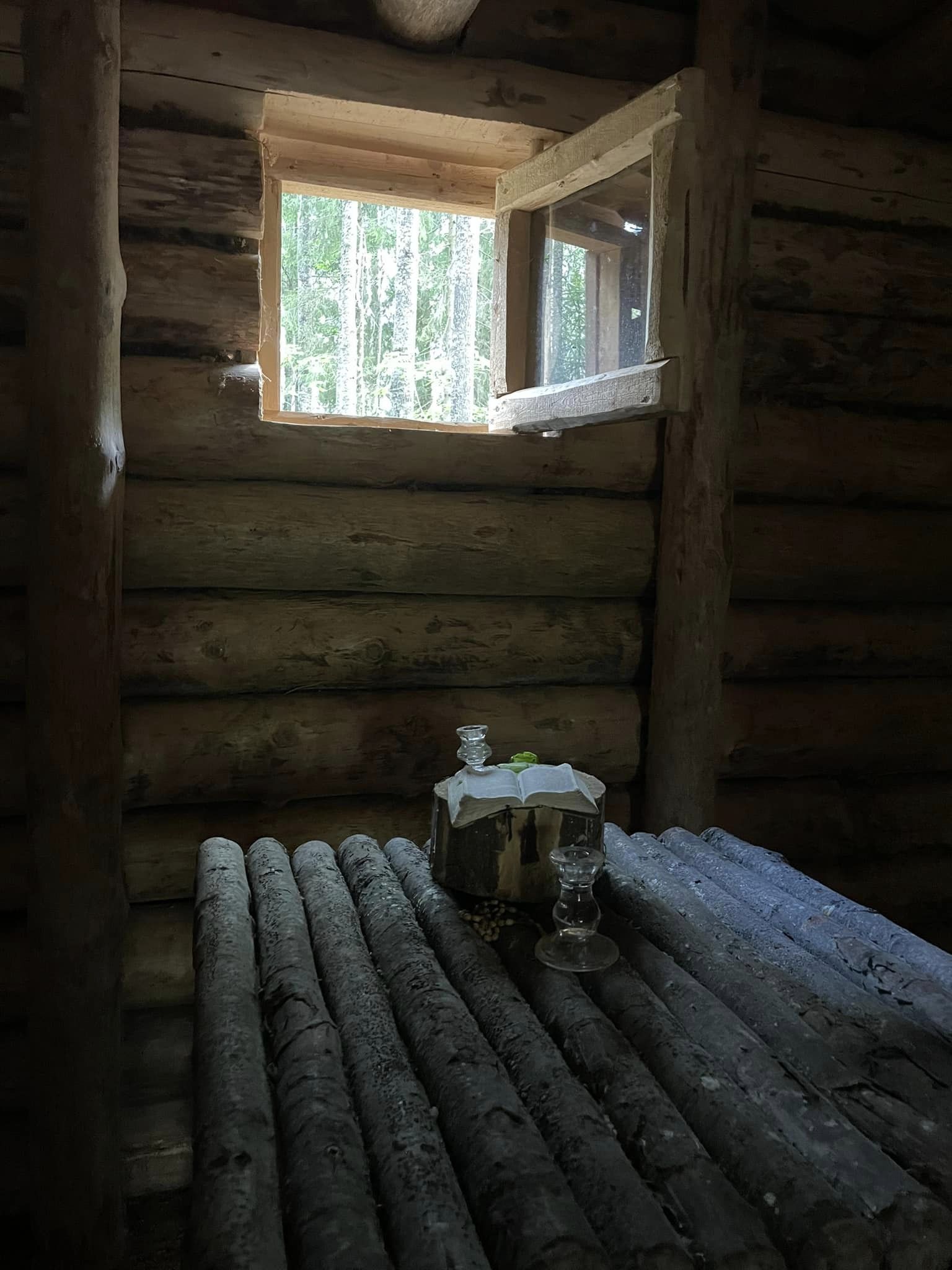 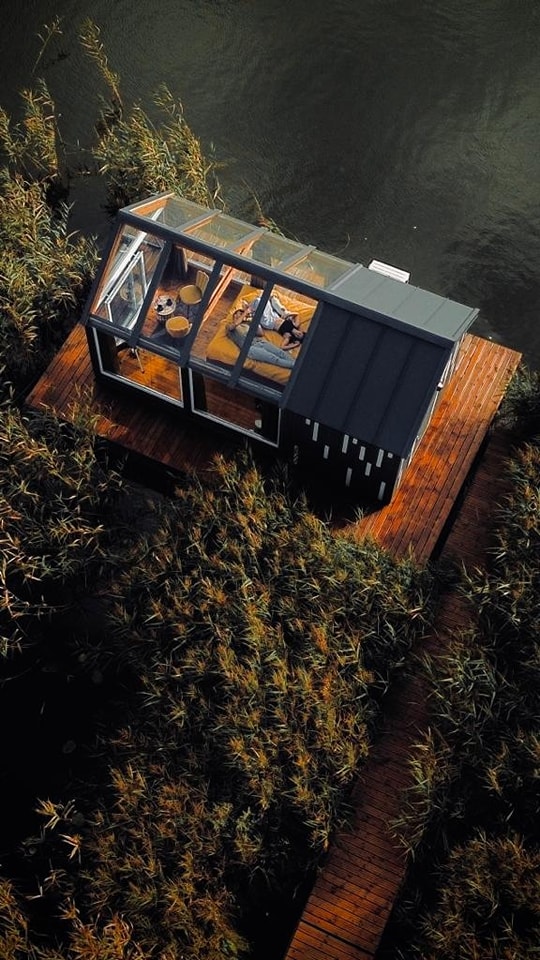 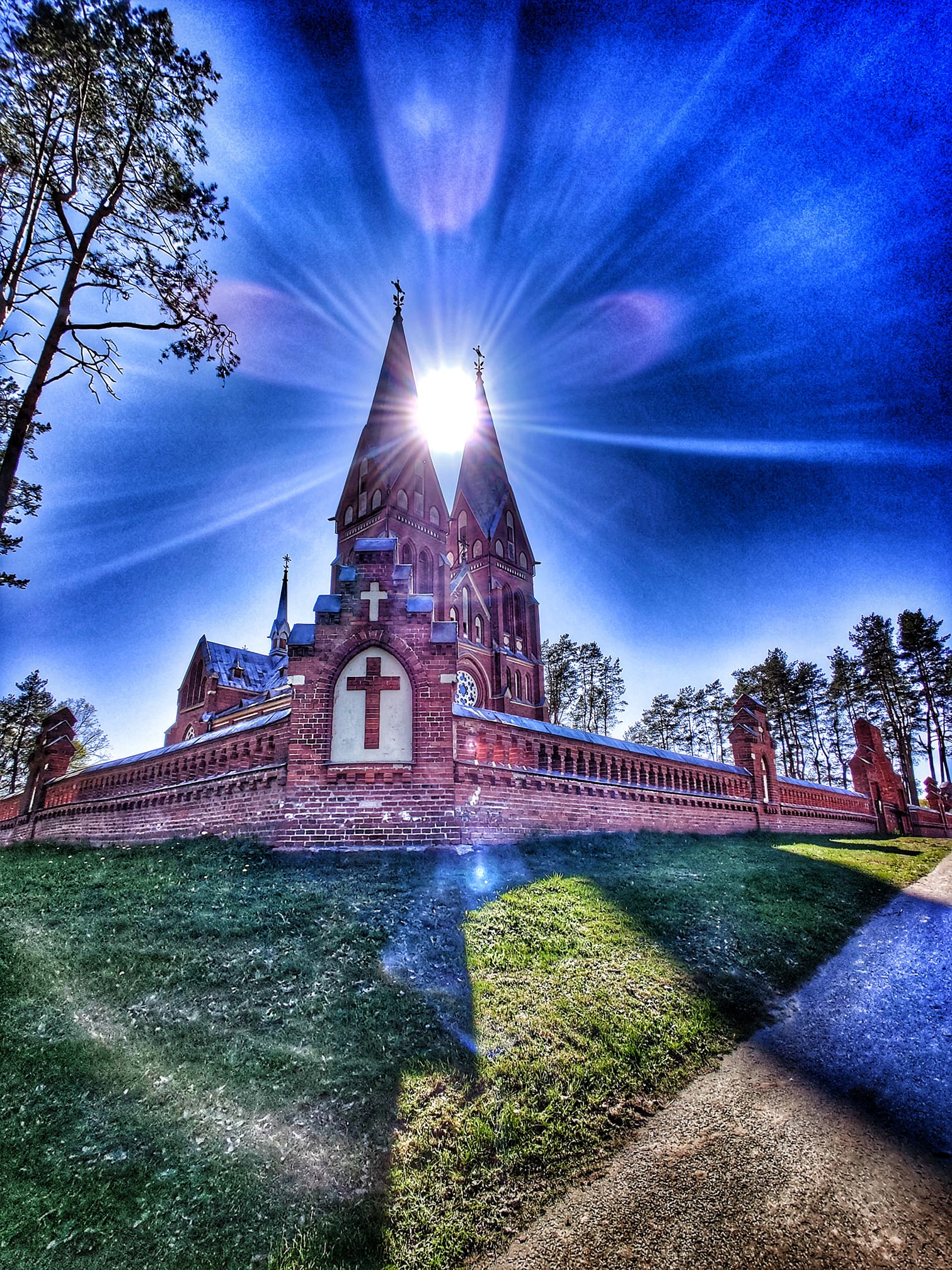 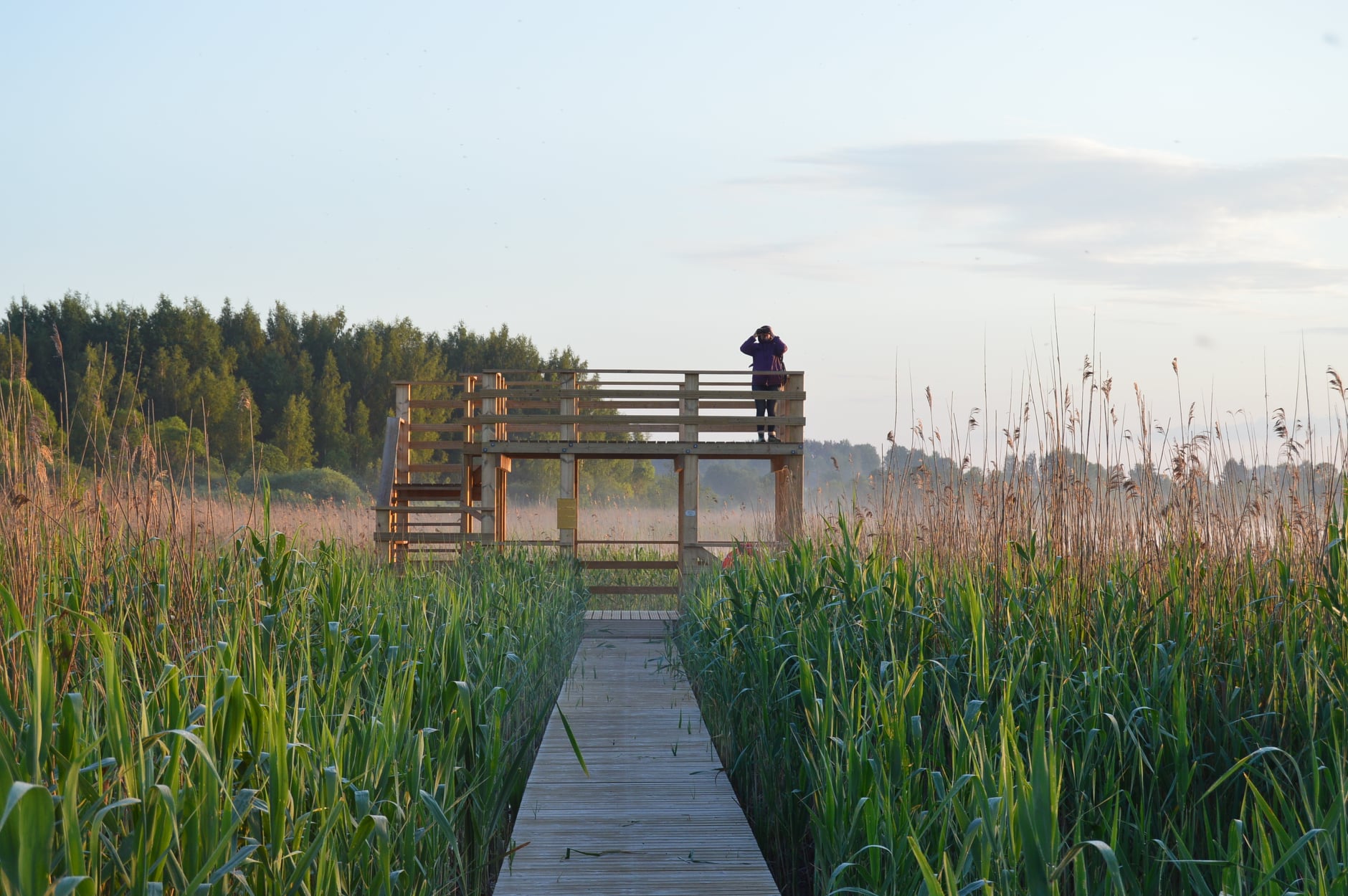 4
https://www.facebook.com/tuesilv/videos/432562768998429


https://www.facebook.com/tuesilv/videos/510663670909288
2023
Vieslielākā vērtība uz zemes šīs ir CILVĒKS!
Ieva Leišavniece
www.zlp.lv
Paldies!
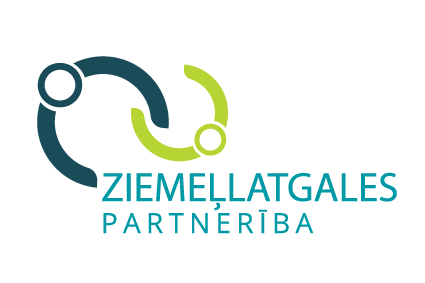